С т р а н а   З а н и м а т и к а
Сегодня мы совершим путешествие в Страну веселой  Заниматики.
Если вы ответите на все  вопросы, то
 станете частыми и Почетными гостями  этой  страны: 
           С т р а н ы   З а н и м а т и к и 

и встретитесь с царицей Математики
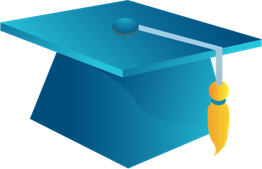 1. Сколько  медведей навестила Маша в известной  русской сказке?
2. Катался  колобком, пока  не стал  носком. Кто это? 
3. Сколько колец у одних ножниц?
4. Какой рукой лучше размешивать чай?
5. Как звали каждого из трёх поросят  в  одноимённой сказке?
6. Как называется  место, где продают хлеб? А где стригут?
7. Сколько всего ушей у трёх мышей?
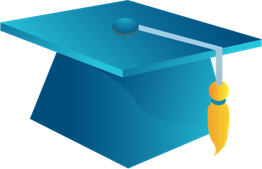 Стр. 10
Раскрась  большие  машины так, 
чтобы  маленькая  машина была между красной и  синей, а  зелёная  была рядом  с красной.
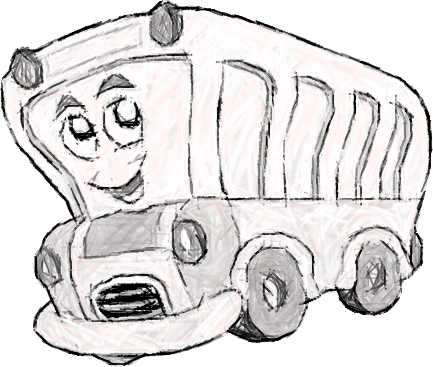 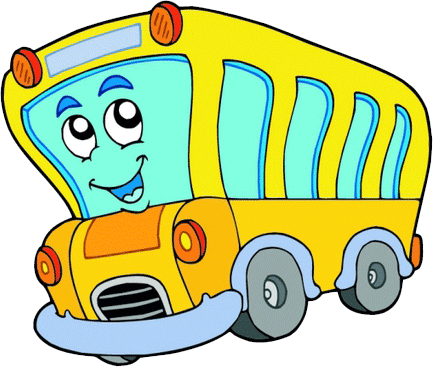 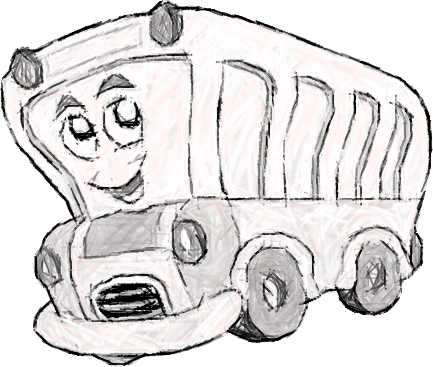 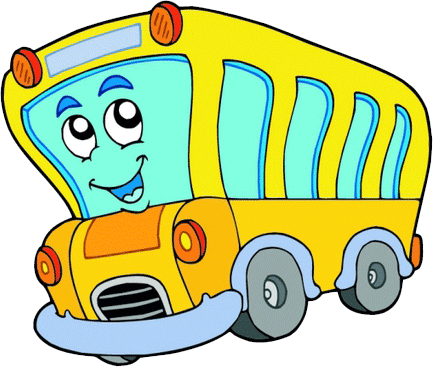 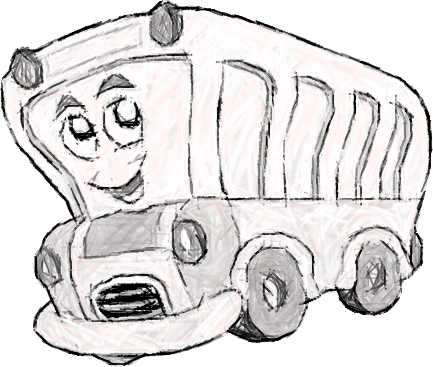 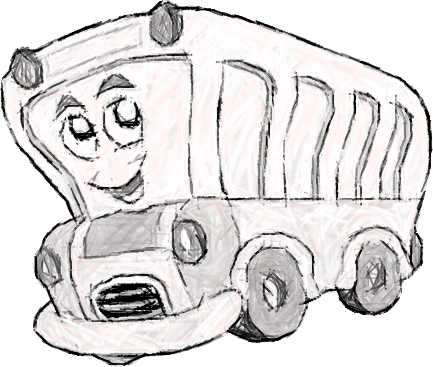 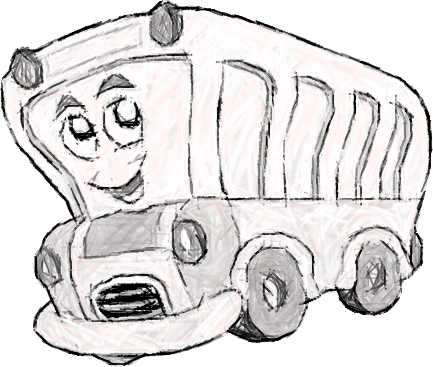 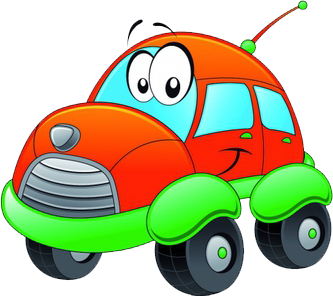 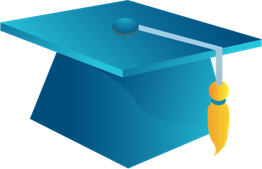 2. Раскрась маленькие  флажки  так,  чтобы  большой  был  между синим  и  жёлтым, а  жёлтый  был  рядом  с  красным.
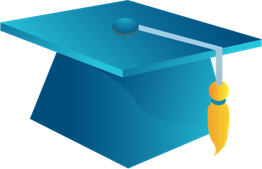 3. Фигуры  одинаковой формы  и  с  одинаковой   штриховкой  соедини  красной  линией,  фигуры  разной  формы, но с  одинаковой штриховкой  соедини  синей  линией.
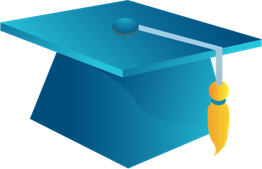 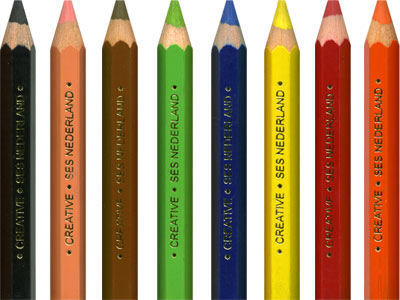 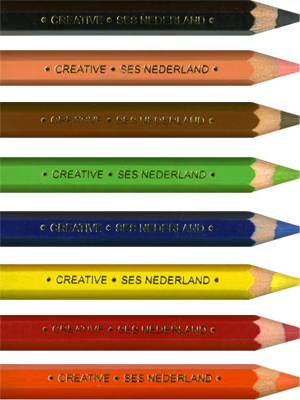 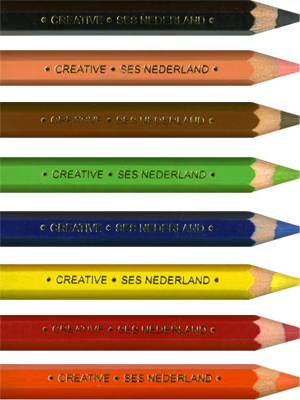 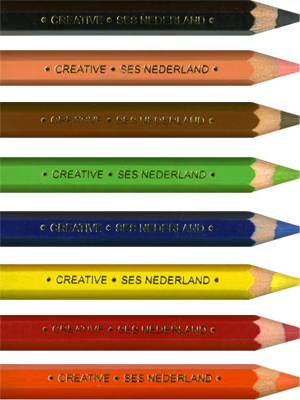 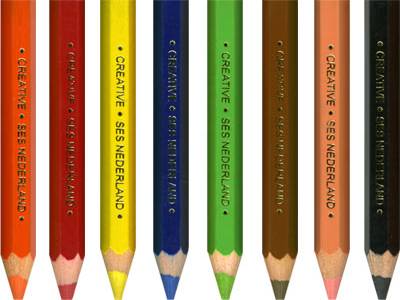 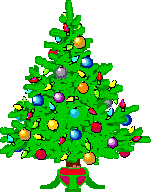 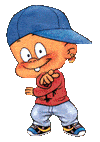 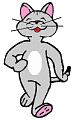 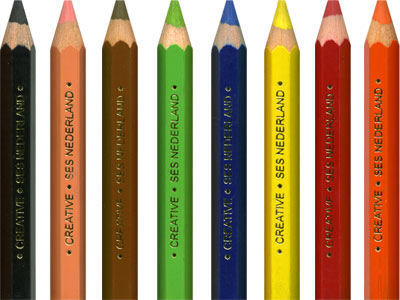 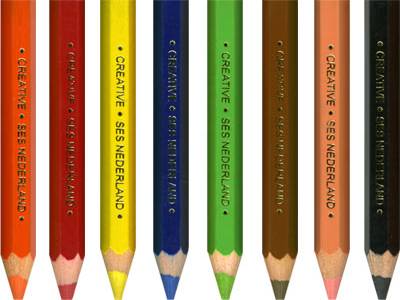 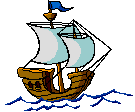 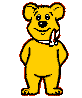 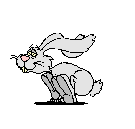 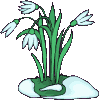 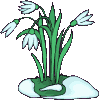 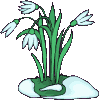 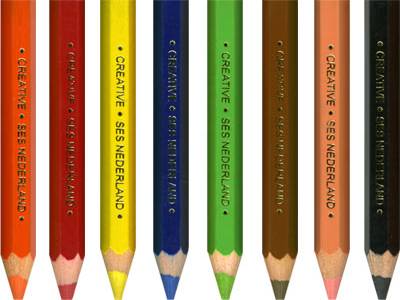 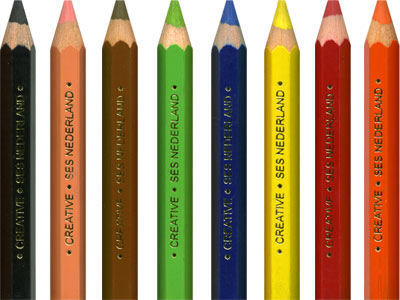 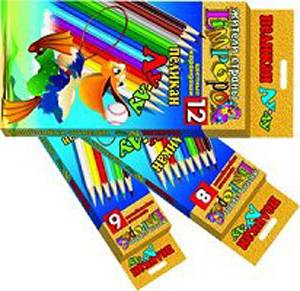 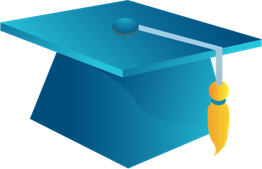 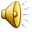 4. Нарисуй  круг  справа  от  квадрата,  но  слева  от  треугольника.
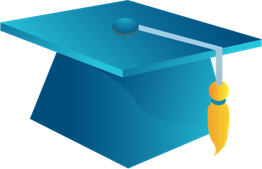 5. Прочитай  слова, двигаясь  по  стрелкам, начиная  от  точки.
Л
А
Н
А
Т
И
И
Р
К
А
С
И
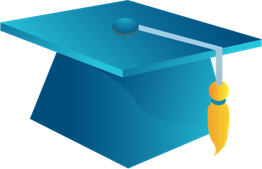 Лариса
Никита
Т
А
Я
А
А
Н
А
Н
Т
И
Л
Ь
Г
Н
Е
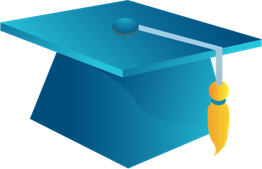 Татьяна
Ангелина
6. Пёс  Трезор  разорвал  записку, которую  мама  оставила  Стёпе. Восстанови  записку  и  прочитай,  что  там  написано.
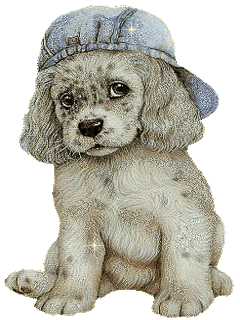 церт.
Я  ушла
дома
на
кон
Буду
вечером.
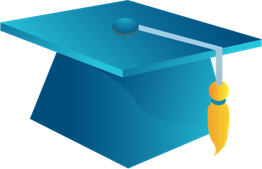 Я ушла на концерт.  Буду дома вечером.
7. Выполни действия и напиши полученное слово
ВО + РОК – К + БЕЙ  = ВОРОБЕЙ 
МЫ + ЛОВ – В =    
КРО – РО + ОМ + ПОТ =    
БА + РОК – ОК +А +БАН = 
СОМ – ОМ + НЕГ = 
ЗИЛ – Л + МАГ – Г = 
МОК – К + РОМ –М + З = 
УМ + НИК – К + ЦЫП – П =
МЫЛО
КОМПОТ
БАРАБАН
СНЕГ
ЗИМА
МОРОЗ
УМНИЦЫ
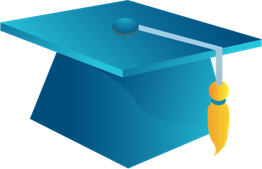 «ПАЛЬЧИК ДВОИТСЯ»
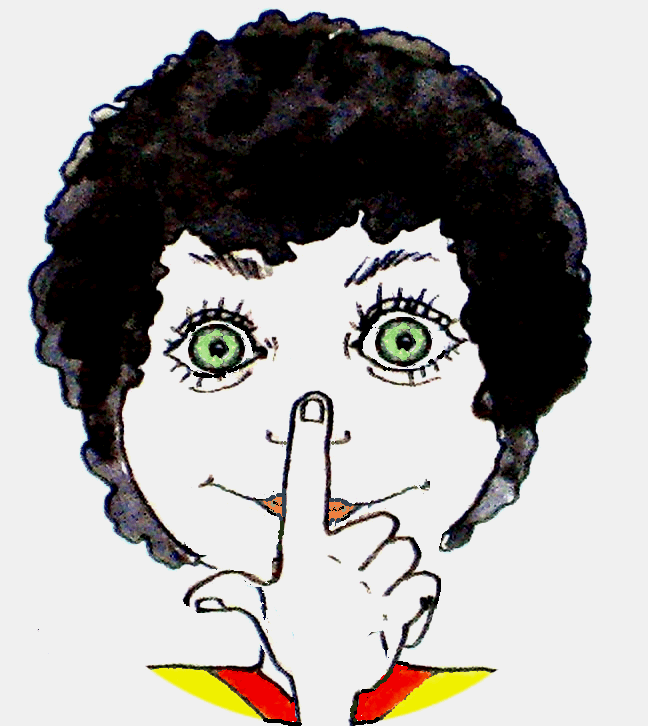 Приближайте и
 отводите палец
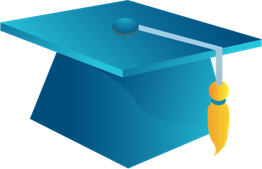 Упражнения для глаз
«Зоркие  глазки»
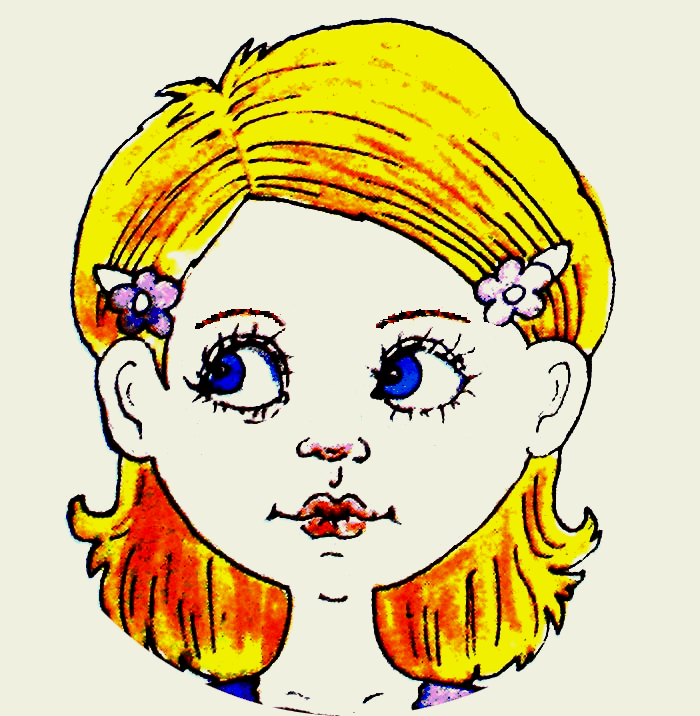 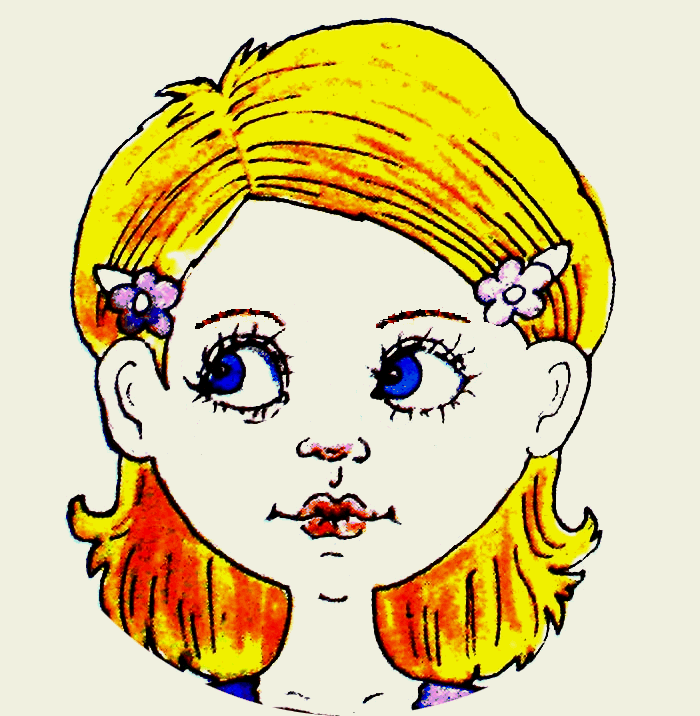 по часовой стрелке 
против часовой 
стрелки
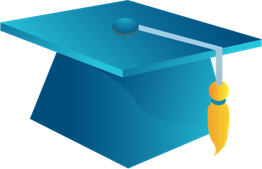 «Стрельба глазами»
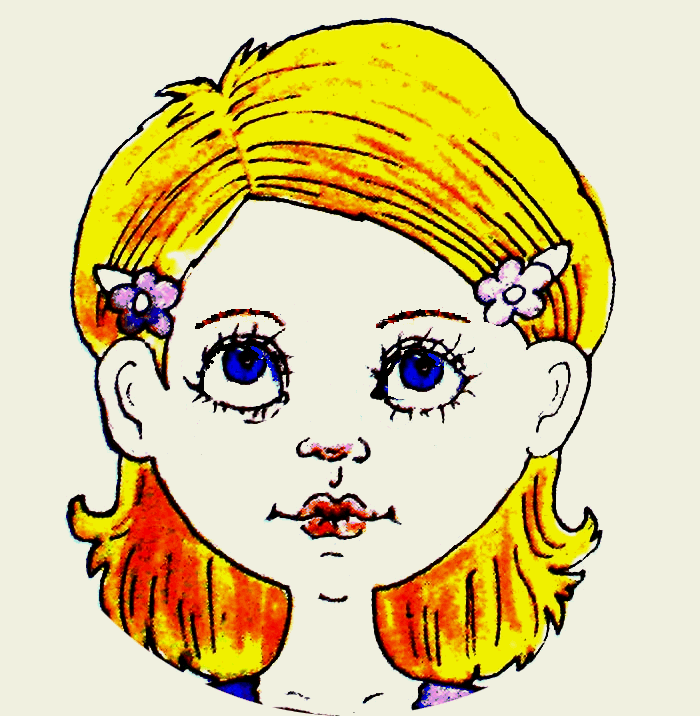 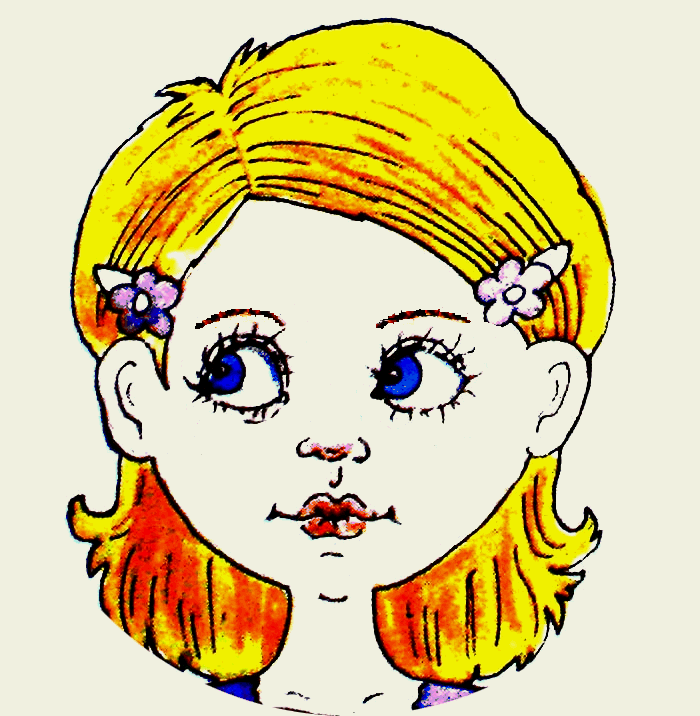 Двигайте глазами 
вверх-вниз
вправо-влево
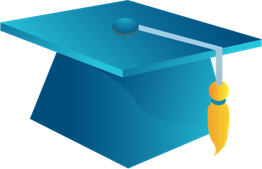 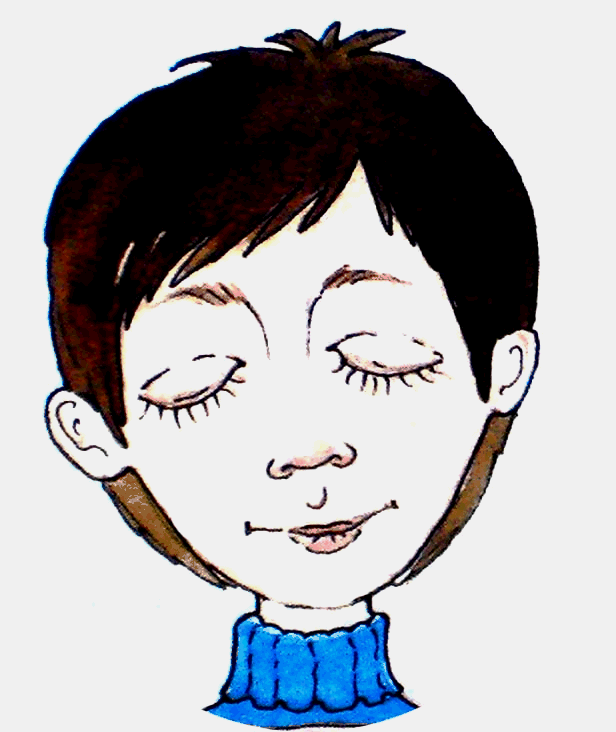 «ПИСЬМО НОСОМ»
Закройте глаза
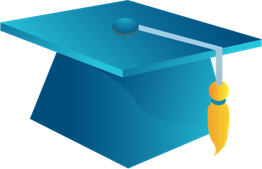 8. У Маши и Тани  по одной  собачке: Жучка и Тобик. Какая  собака у Тани, если у Маши – Жучка? Подпиши собакам их клички.
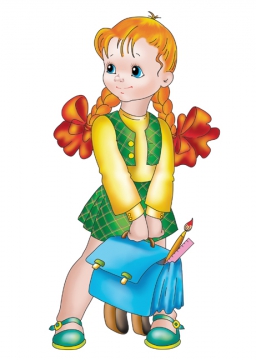 Таня
Маша
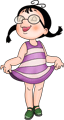 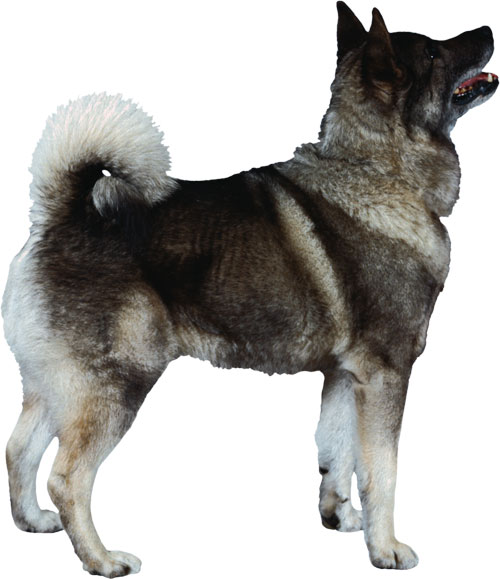 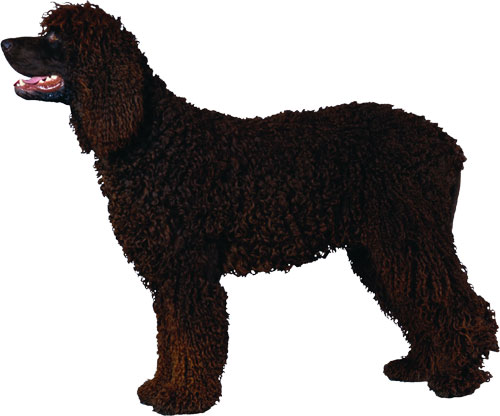 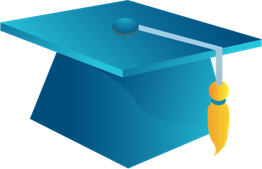 Жучка
Тобик
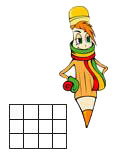 4 занятие
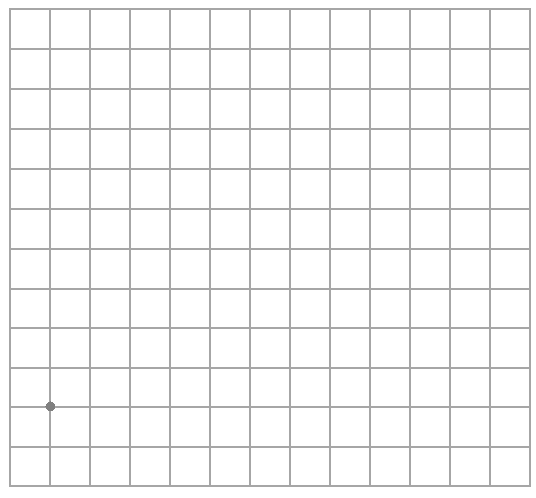 По волнам 
    дворец плывёт,
  на  себе  людей  везёт.
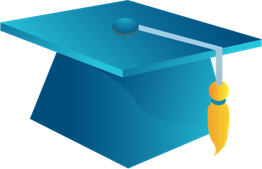 ?
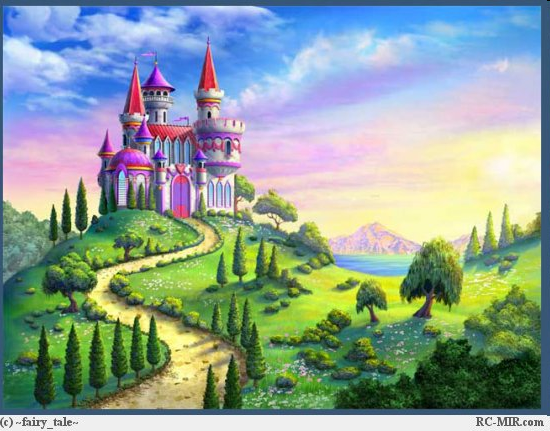 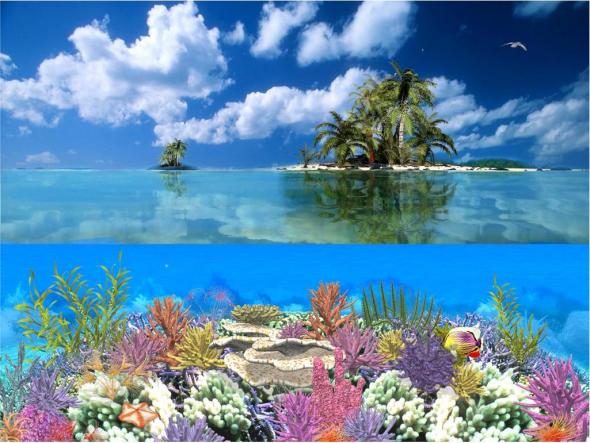 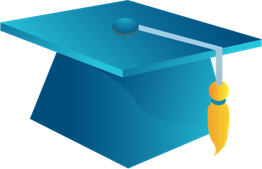 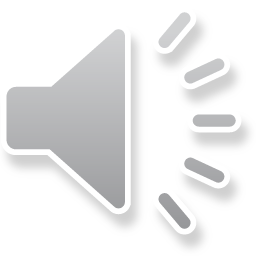 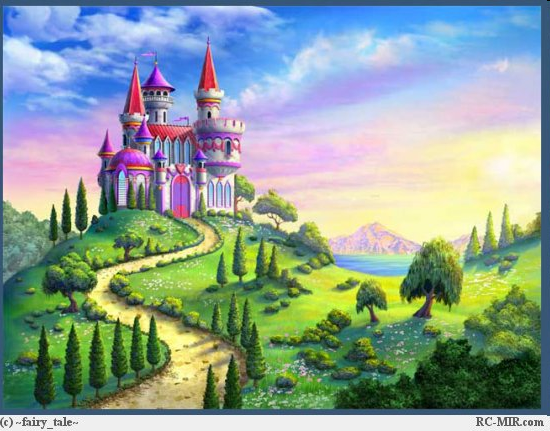 До  новой  встречи!
Днестровск 
3 декабря 2013года